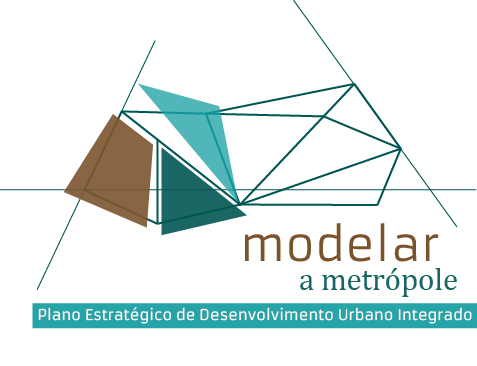 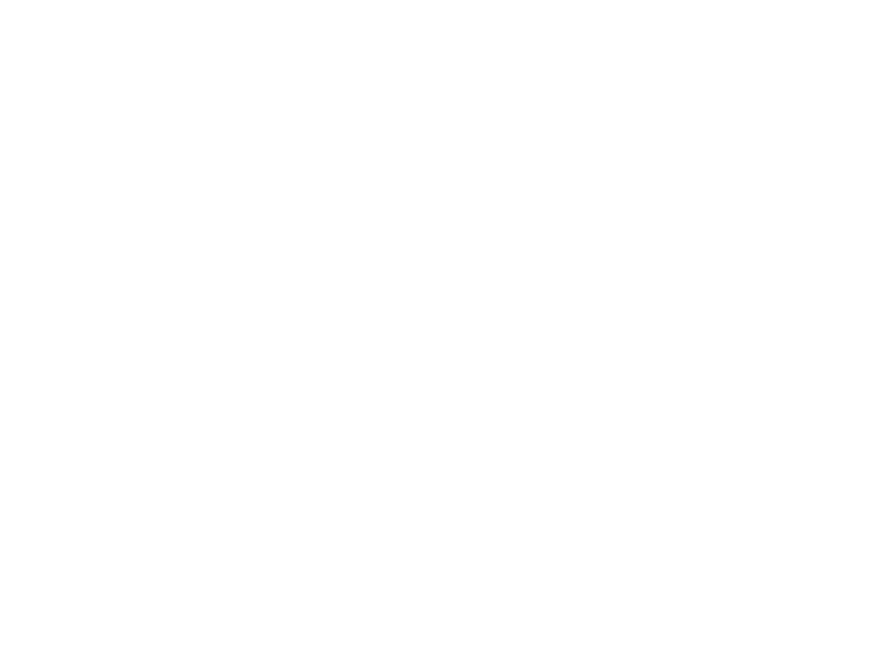 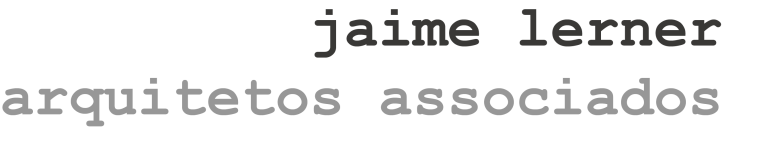 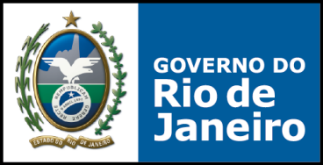 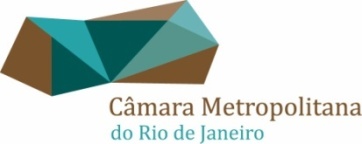 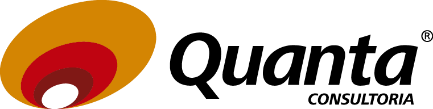 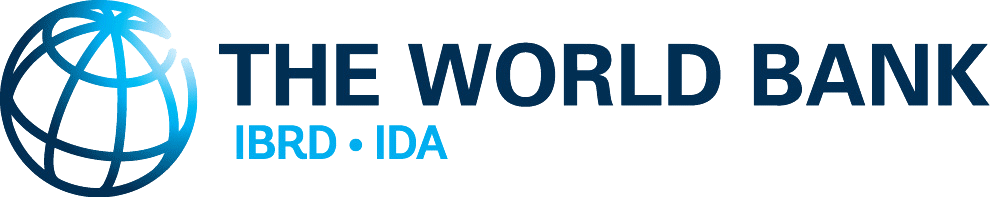 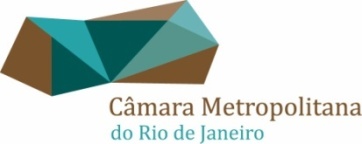 A nossa metrópole ...
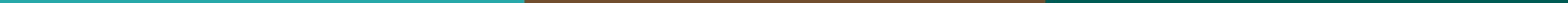 No Estado do Rio 75% da população vive na metrópole
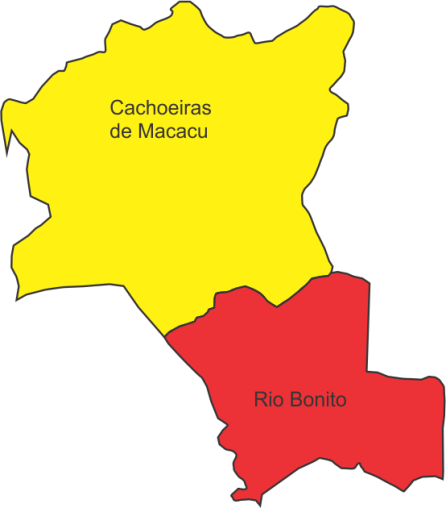 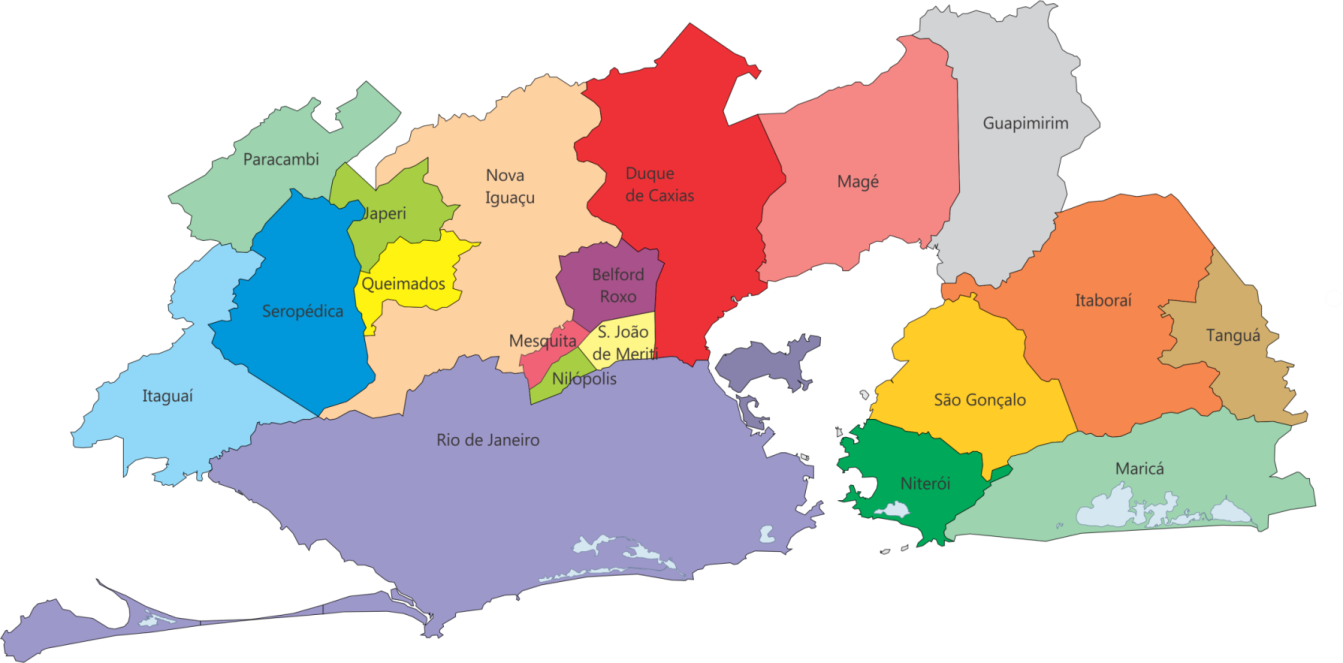 71% do PIB
Estadual
 6 entre 10
municípios que mais arrecadam
Área 
6.700 km²
61% das UCs
do Estado
Cidade Sede
Rio de Janeiro
75% dos empregos
Habitantes
12,3 milhões
Municípios
21
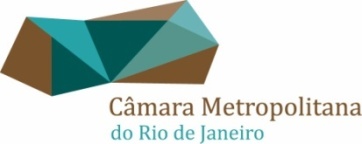 O que é o Plano ?
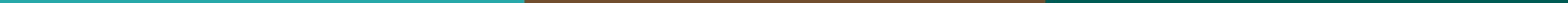 O PED tem como objetivo preparar um conjunto de elementos de referência, para orientar o processo de tomada de decisões por parte dos governos estadual e municipais da RMRJ
Uma visão da Metrópole que se quer
 Um Diagnóstico-Síntese - conjunto de eixos estruturantes
 Cenários de expansão econômica e modelagem do espaço metropolitano para horizontes de curto, médio e longo prazos
 Estratégias para o equacionamento dos desafios críticos
 Mecanismos e instrumentos a serem criados ou fortalecidos - governança metropolitana eficaz
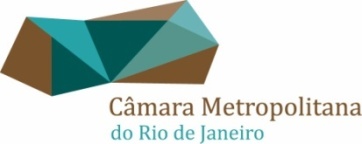 Pra que serve o Plano ?
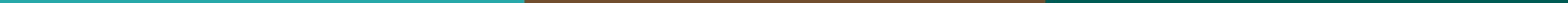 O Plano Estratégico serve para superar descompassos, buscando ampliar tanto a eficiência quanto promover objetivos de equidade na gestão metropolitana. 

Pauta-se por uma visão geral de longo prazo onde pertinente, devendo gerar estratégias e ações de curto e médio prazos. 

Deve também apontar os instrumentos de implementação cabíveis.

Atende a Lei Estadual no 5.192/2008 e ao Estatuto das Metrópoles de 2015.

É o primeiro Plano Metropolitano a ser elaborado.
Quem faz ?
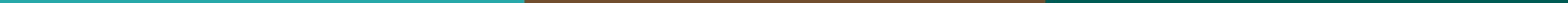 Condução e Supervisão do Plano
Execução 
 Recursos
Participação
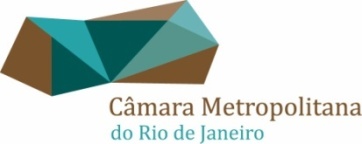 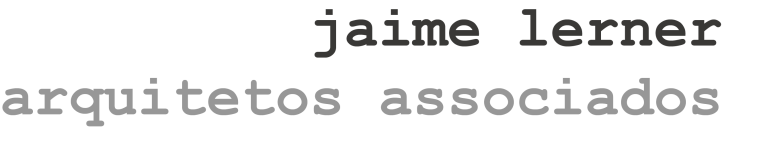 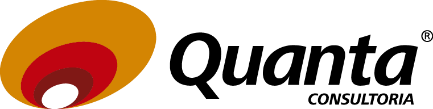 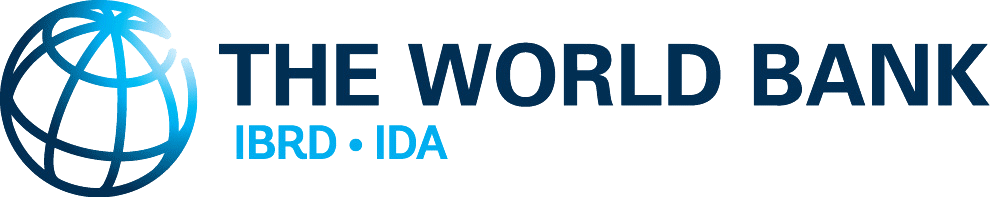 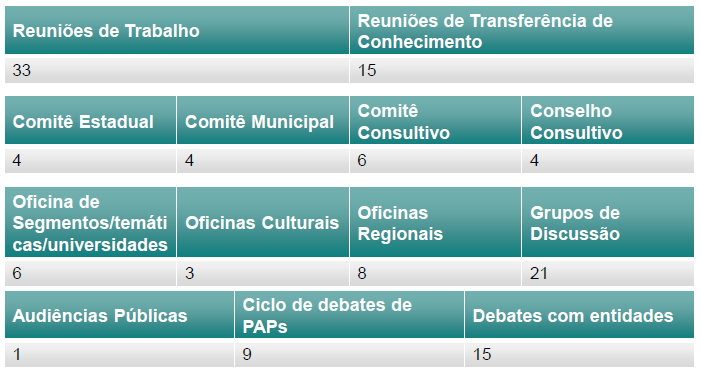 + de 120 encontros   
+ de 3.000 participantes
Atualizada em Agosto.17
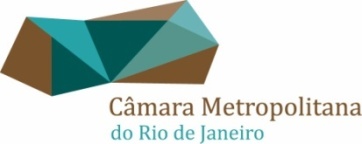 Processo Participativo
Participação Cidadã Ampla
Sociedade Civil Organizada
Setor
Privado
Terceiro Setor

Executivos, Legislativos e Judiciários
Estado e  Municípios
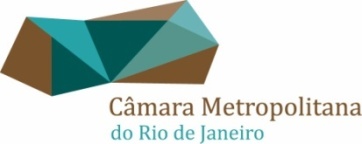 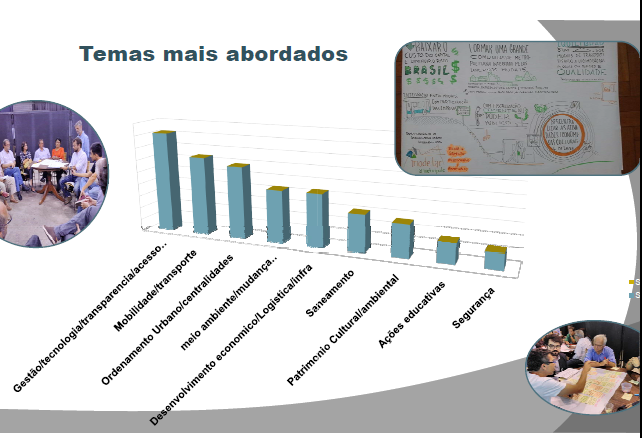 Quais os principais desafios ?
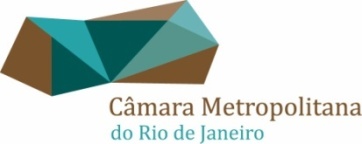 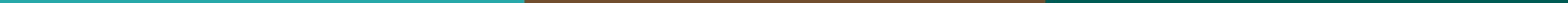 Planejamento e Governança
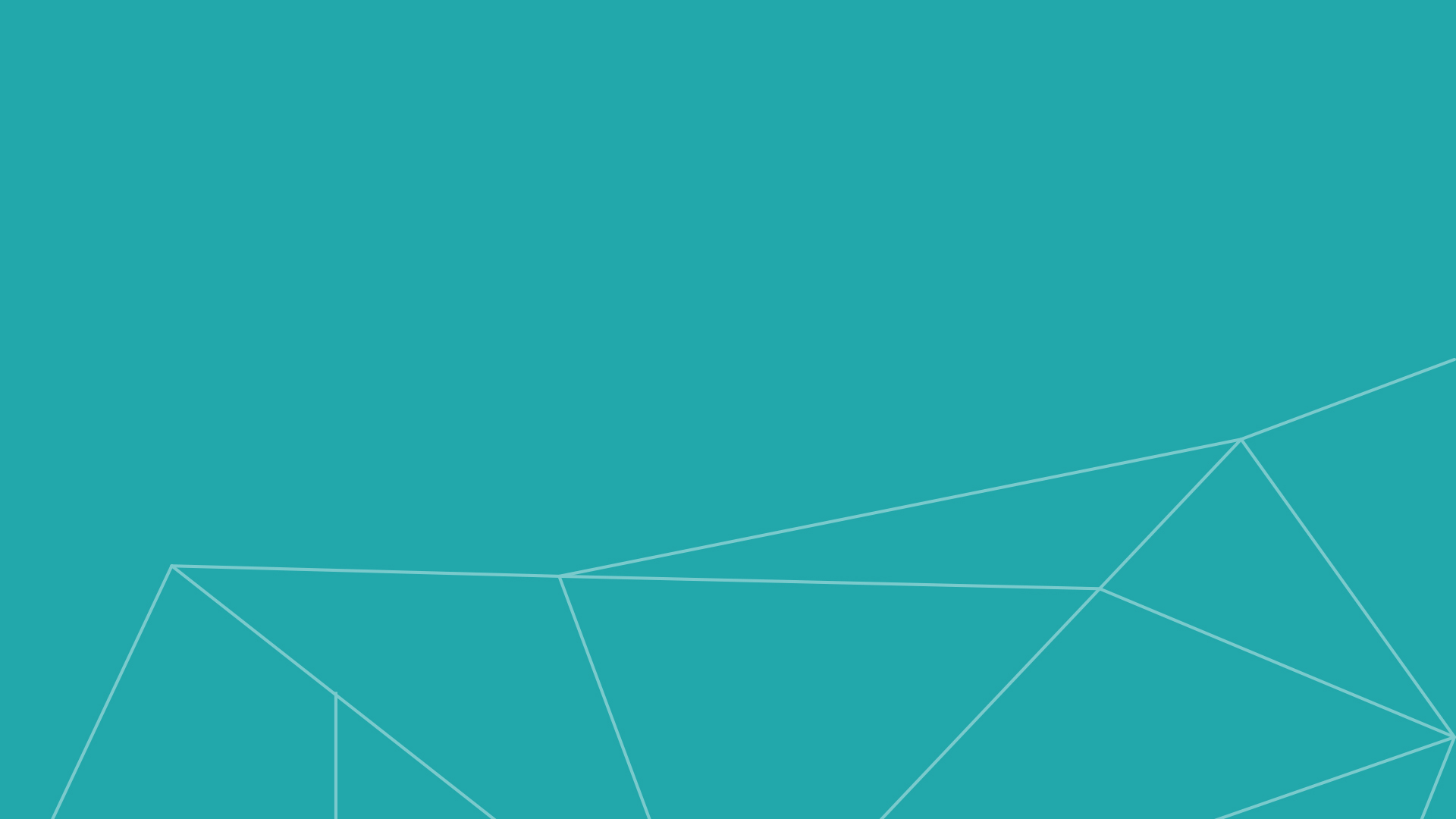 Polinuclear a metrópole em rede
Adensar as áreas bem infra-estruturadas
Agregar a estrutura radial uma estrutura transversal
Moradia, trabalho, serviços e equipamentos públicos juntos
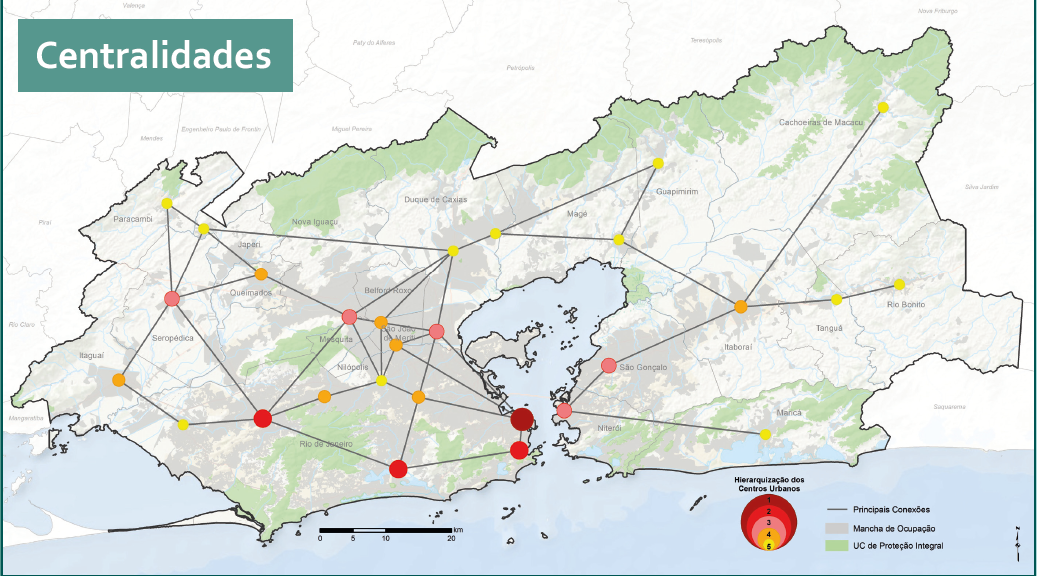 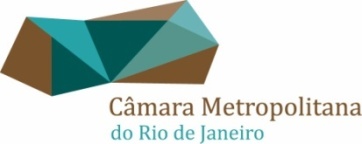 Eixos Estruturantes
Plano Estratégico de Desenvolvimento Urbano Integrado da Região Metropolitana do Rio de Janeiro
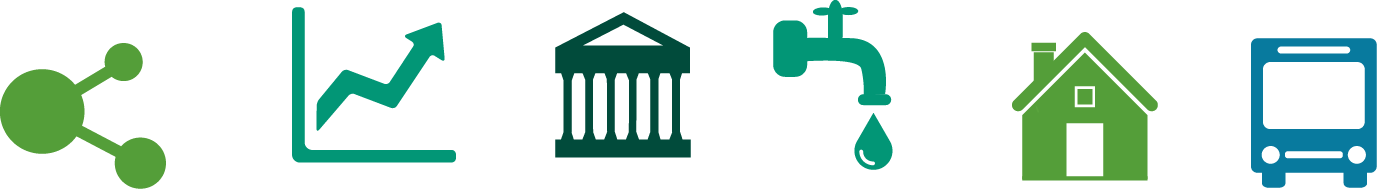 Reconfiguração Espacial e Centralidades Urbanas
Elementos chaves para compreensão da RMRJElementos serão sobrepostos para análises
`
Saneamento e 
Resiliência Ambiental
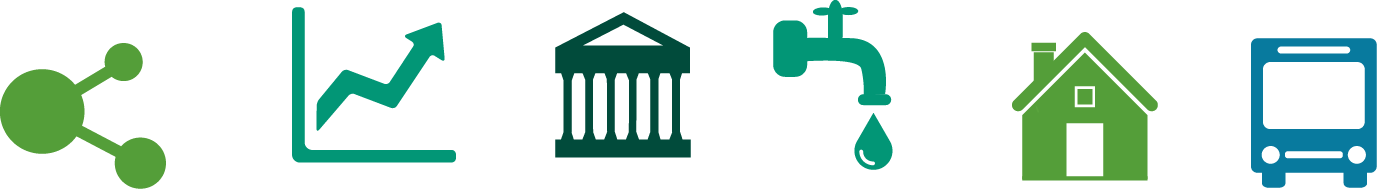 Visualização da Rede de Cidades da RMRJBase para  identificar ações integradas
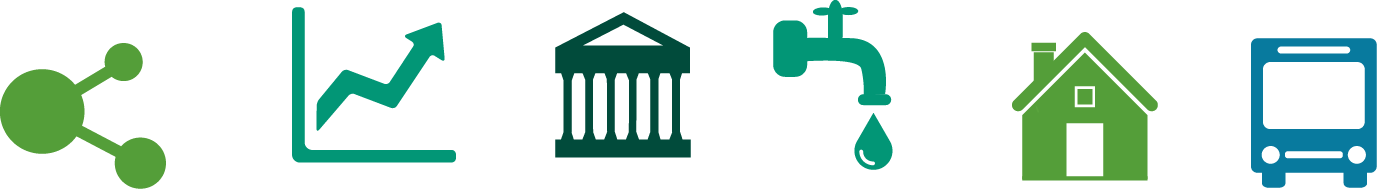 Habitação e Equipamentos Sociais
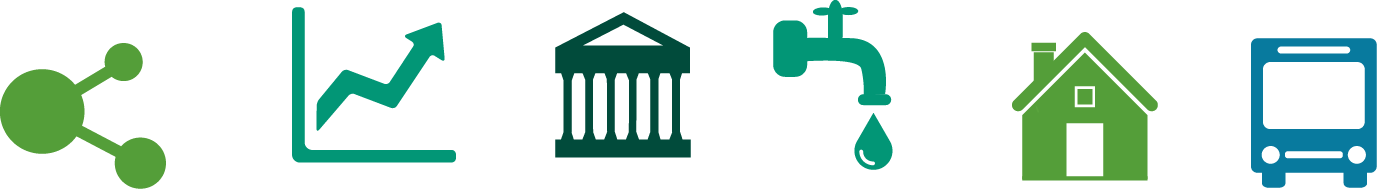 Referências para Reconfiguração EspacialBase para  as ações  públicas e privadas
Mobilidade
Estruturação de uma “Cidade Metropolitana” Equilibrada, justa, integrada
Valorização do Patrimônio Natural e Cultural
`
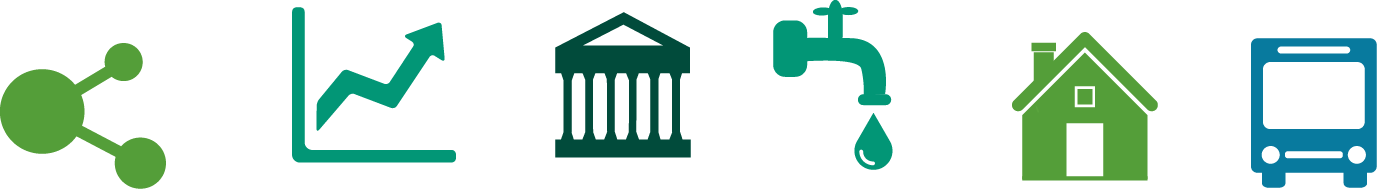 Expansão Econômica
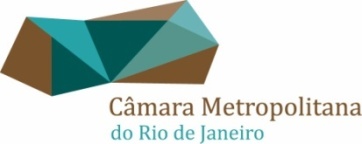 DESENVOLVIMENTO INTEGRADO
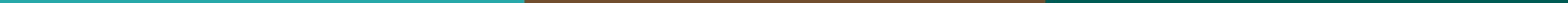 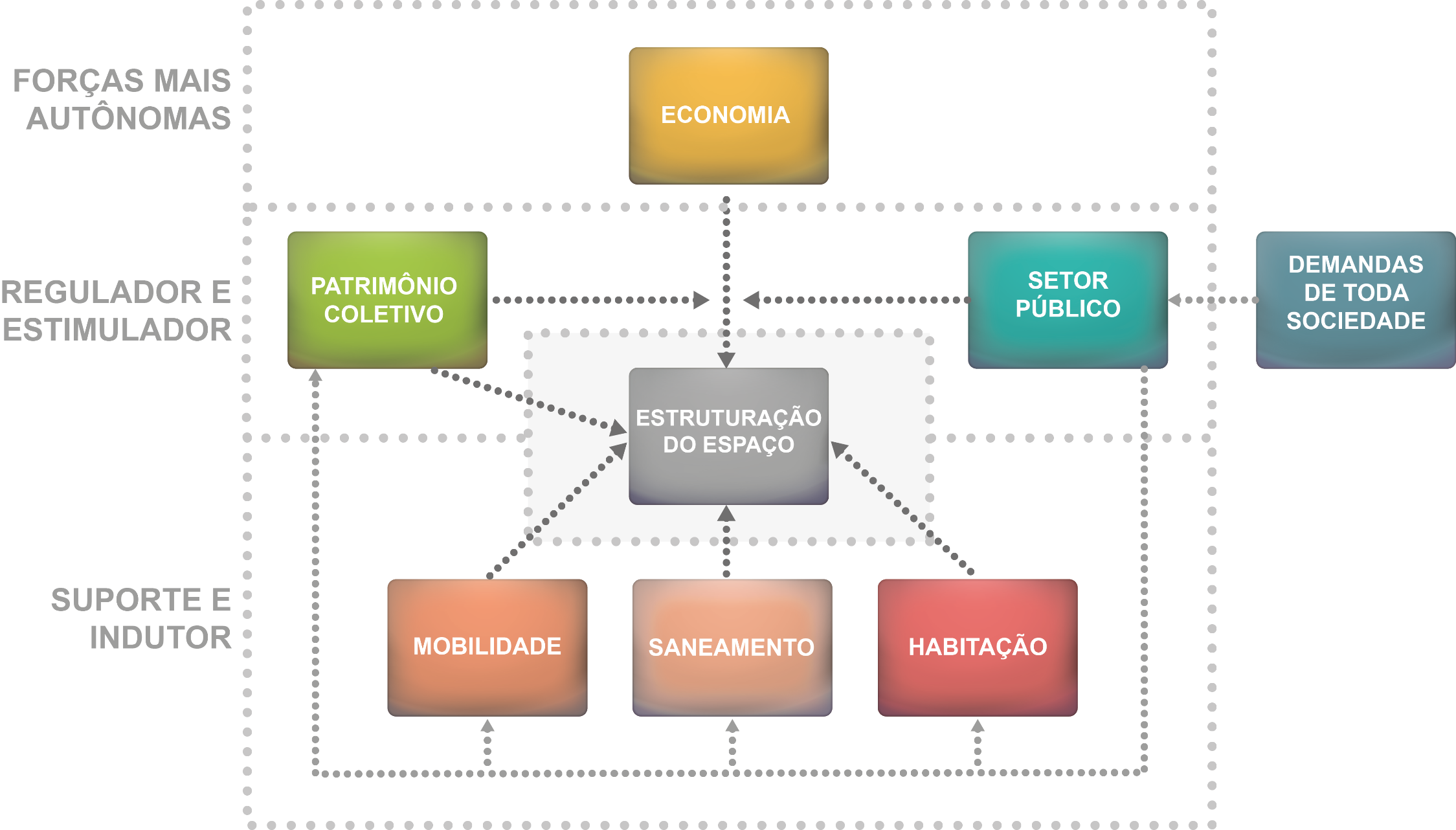 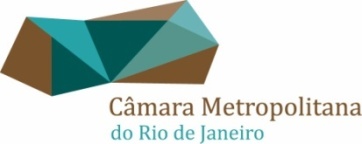 O PLANO
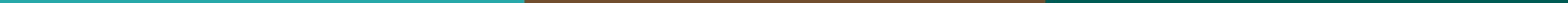 Fases
Horizonte
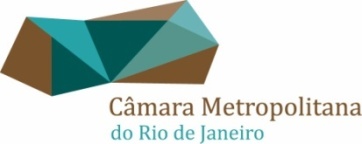 EXEMPLOS - MAPAS DO DIAGNÓSTICO
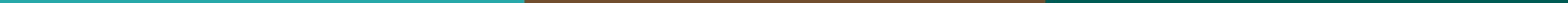 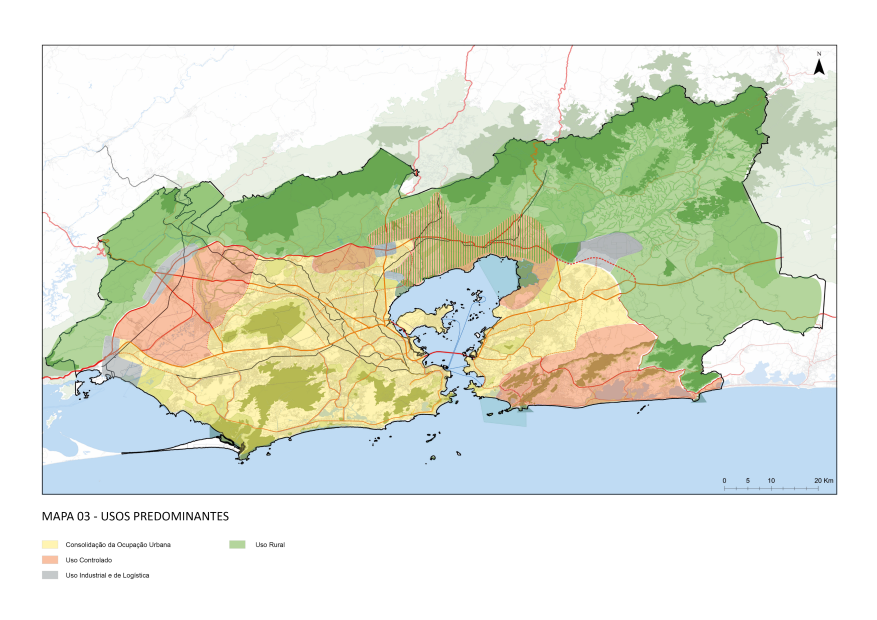 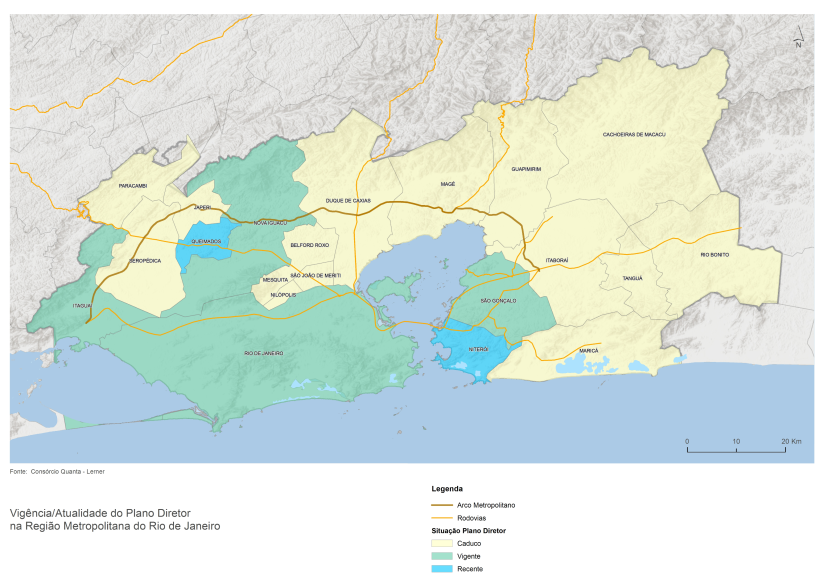 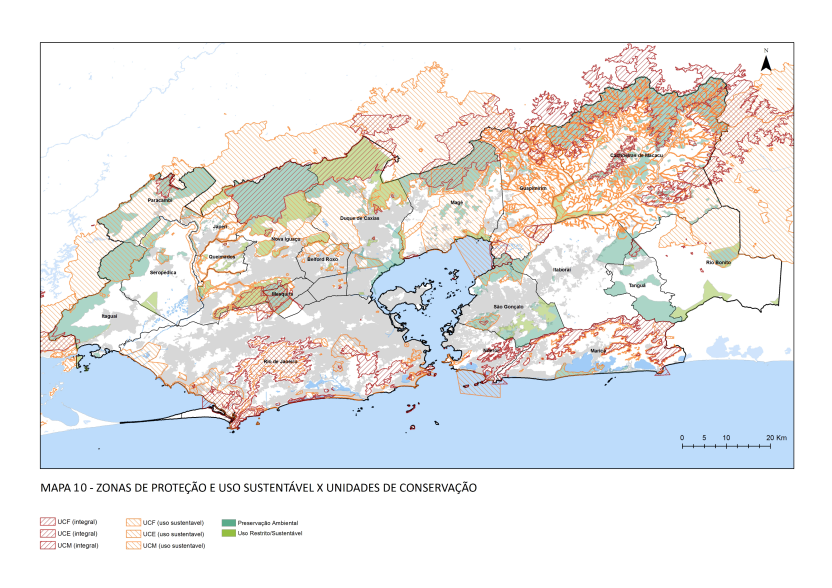 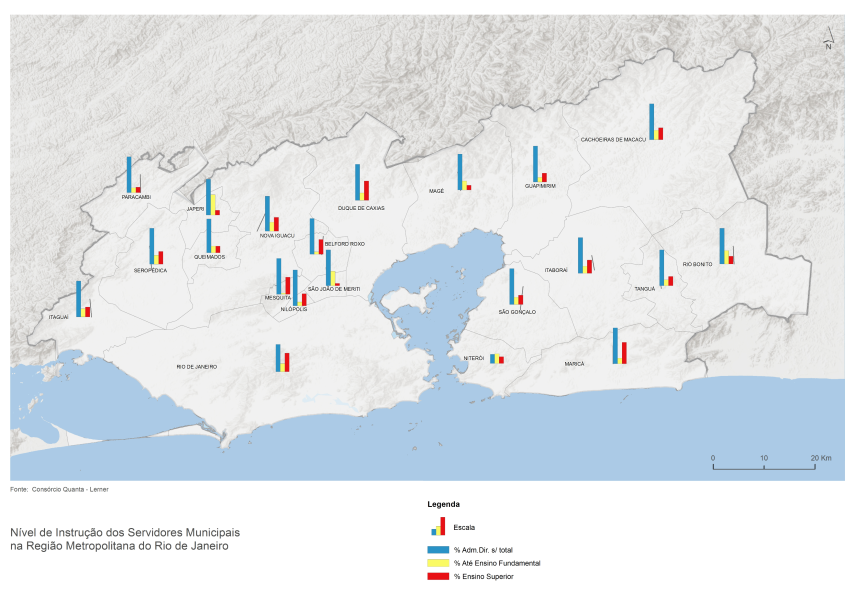 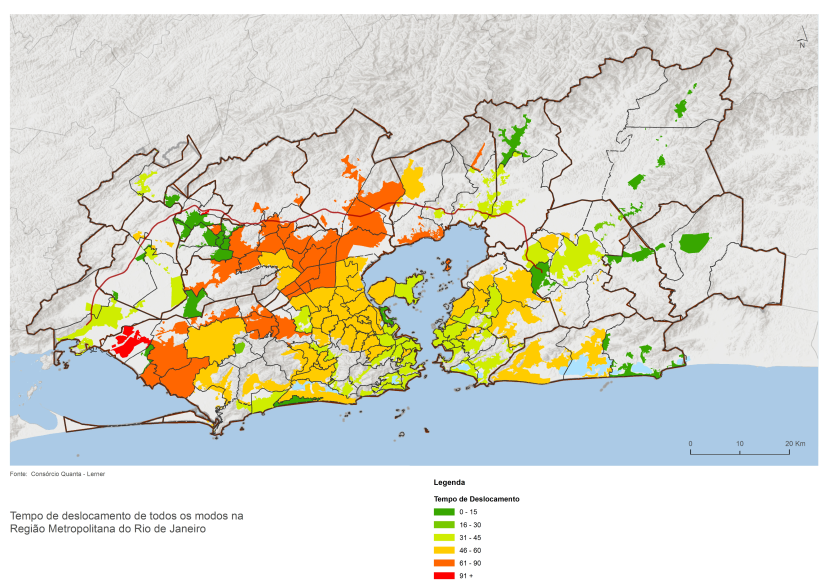 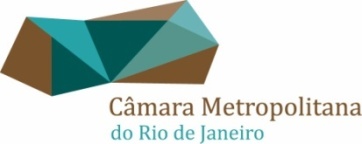 EXEMPLOS - MAPAS DO DIAGNÓSTICO
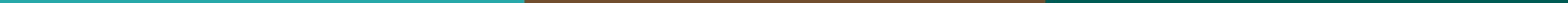 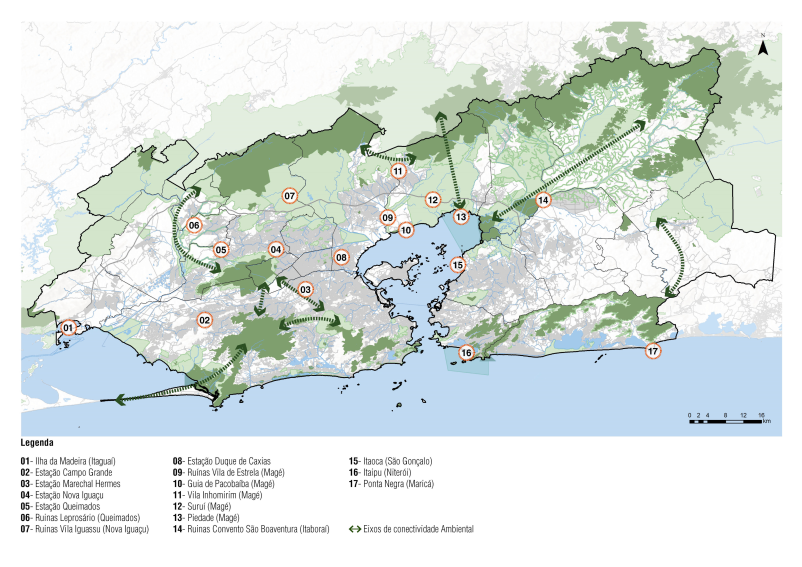 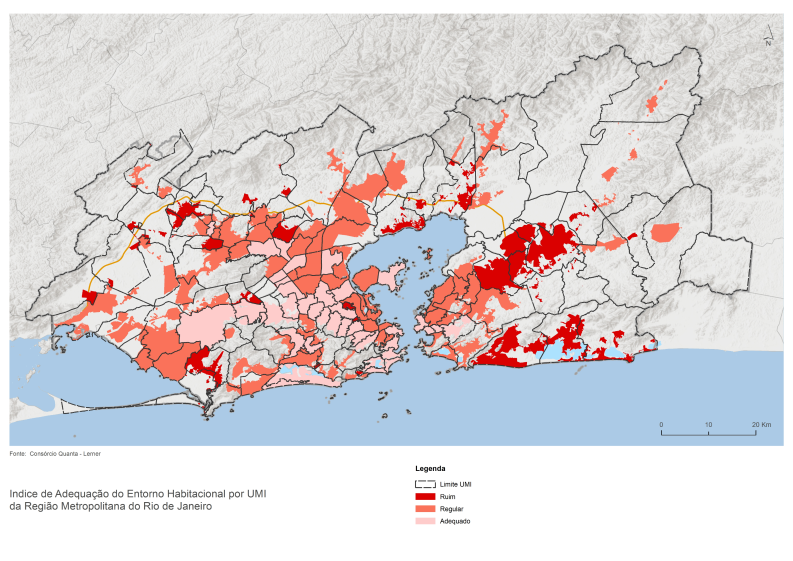 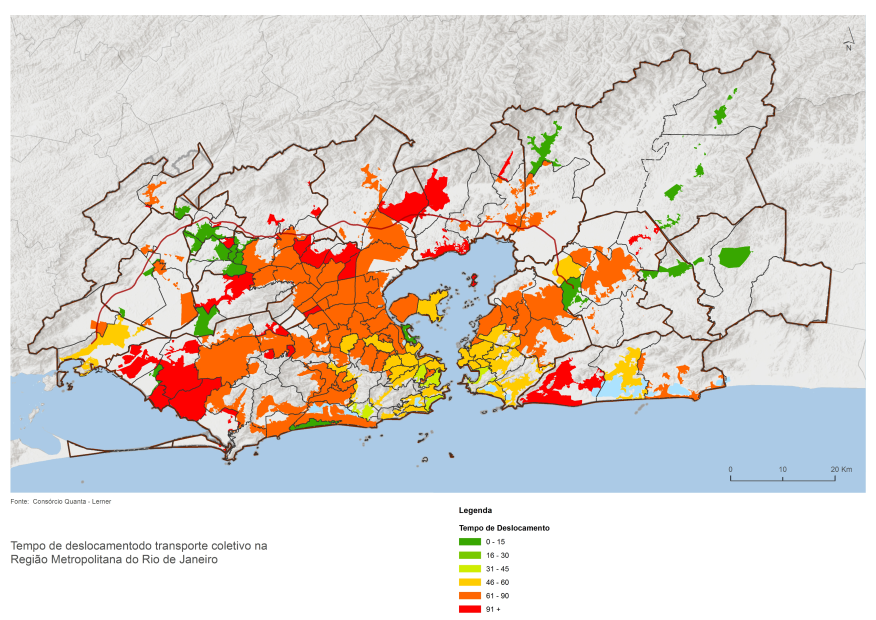 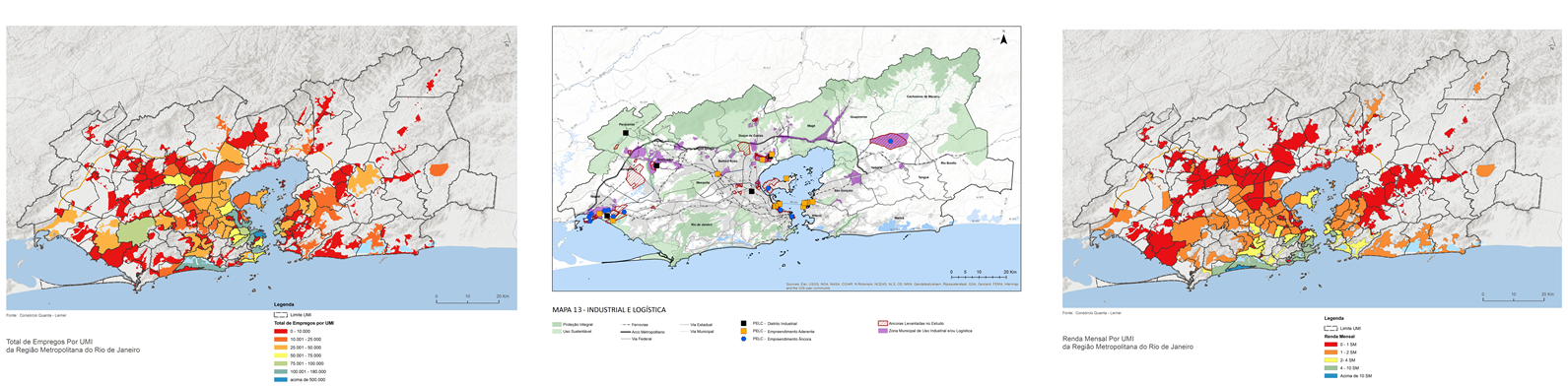 Reduzir a estrutura radial dos  deslocamentos metropolitanos
OBJETIVO
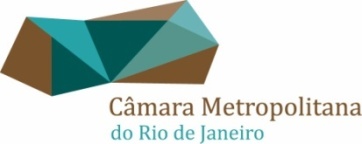 OBJETIVOS METROPOLITANOS
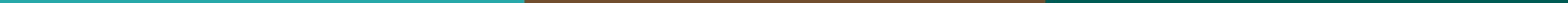 Reduzir o tempo médio de viagem
Reduzir a distância média de viagem
Promover o desenvolvimento de novas regiões
Estimular a Gestão Compartilhada do Sistema de Transporte.
OBJETIVOS
ESPECÍFICOS
PRESSUPOSTOS 
Soluções de Passivos Sociais
Enfrentamentos das Deseconomias e Ineficiências 
Preservação/Recuperação do Patrimônio Coletivo (Natural e Cultural)

25 Objetivos Metropolitanos. Um exemplo:
Quais os cenários ?
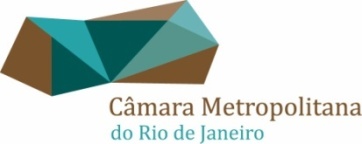 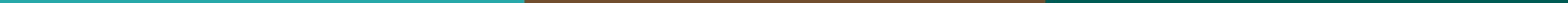 Curto prazo                             Médio prazo                         Longo prazo
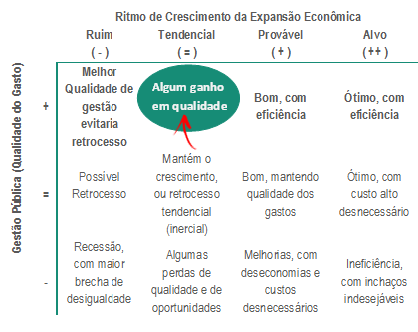 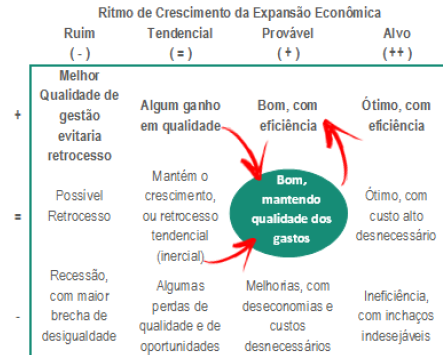 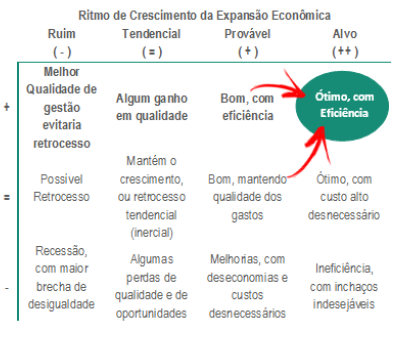 GESTÃO PÚBLICA
EXPANSÃO ECONÔMICA
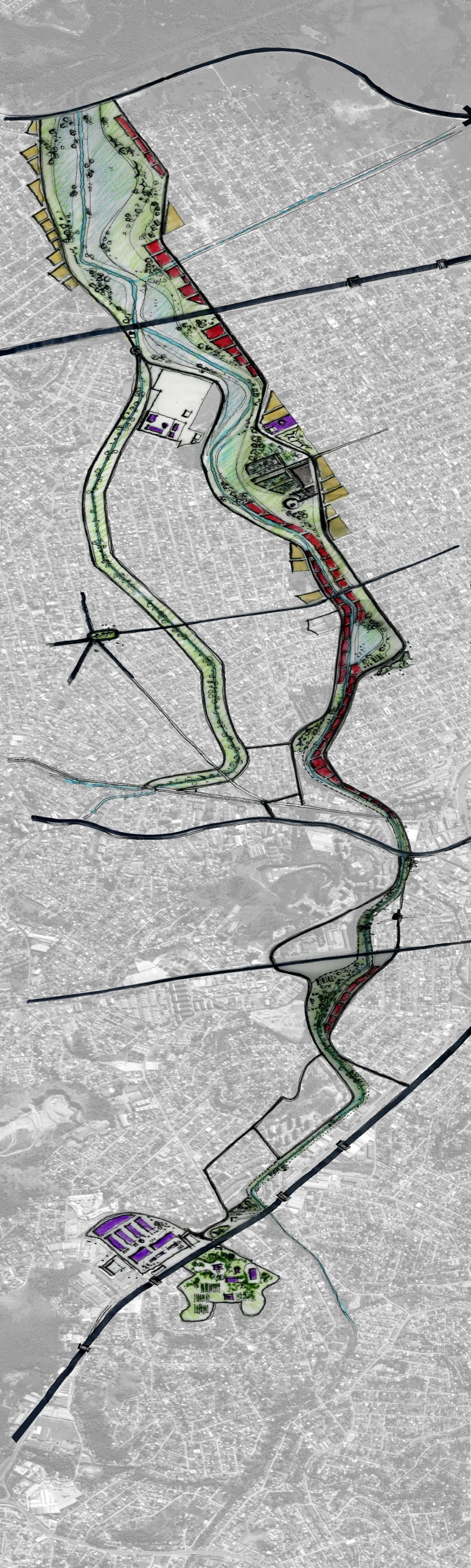 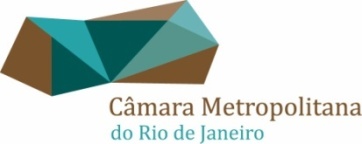 Exemplo de Propostas – Multifuncional Leste
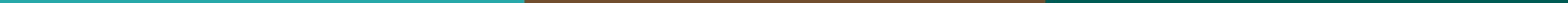 Meio ambiente: parque linear com drenagem e  tecnologias ambientais -‘frente’ para o Rio Alcântara
Mobilidade: conexões transversais e longitudinais 
Habitação: nova área de desenvolvimento urbano – renovação urbana
Lazer / Identidade / Pertencimento / Esporte / Saúde
ETE
Reassentamento
Estrada Uhos
     (COMPERJ)
Conexões 
transversais
Fazenda Colubandê Horto
(adubo do jardim filtrante)
Via Parque
Jardim
filtrante
Conexões 
transversais
áreas alagáveis
relocação
Leito da antiga 
estrada de ferro
CEASA
CIEP
RJ 104
áreas alagáveis
relocação
MAKRO
Áreas alagáveis
BR 101
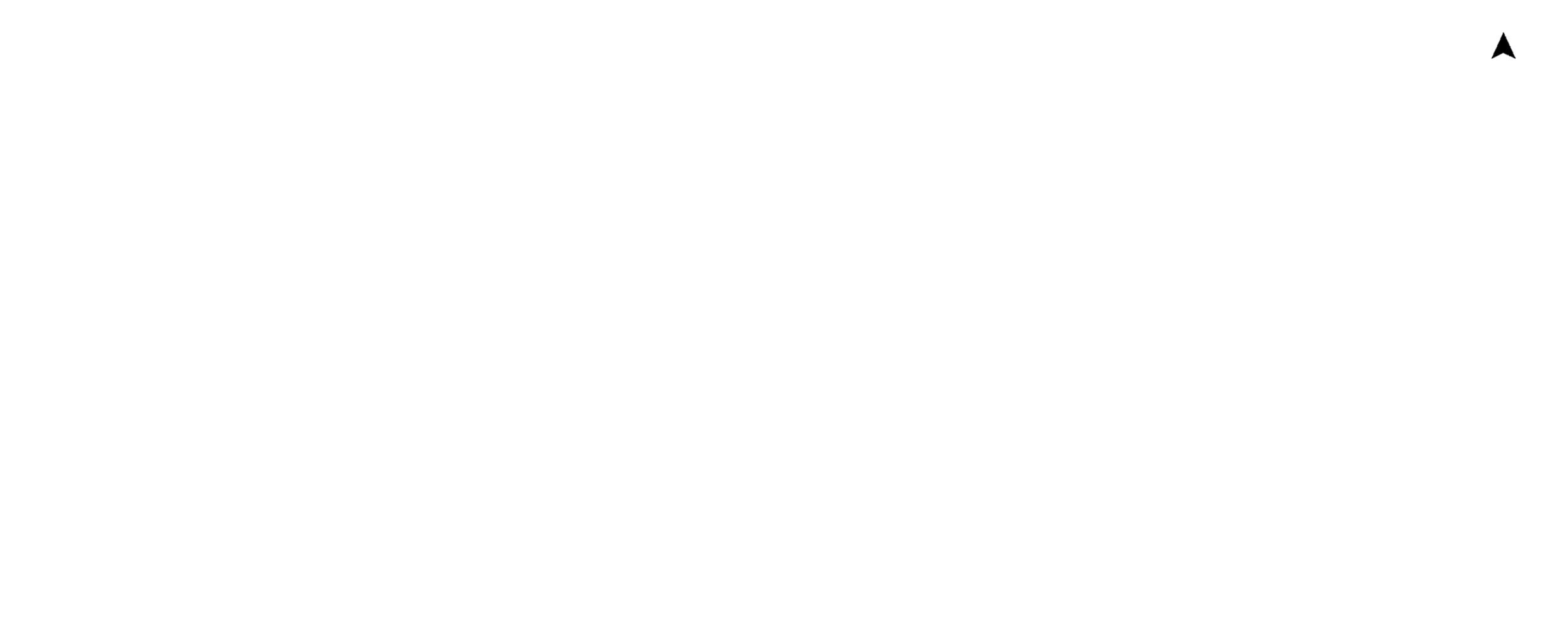 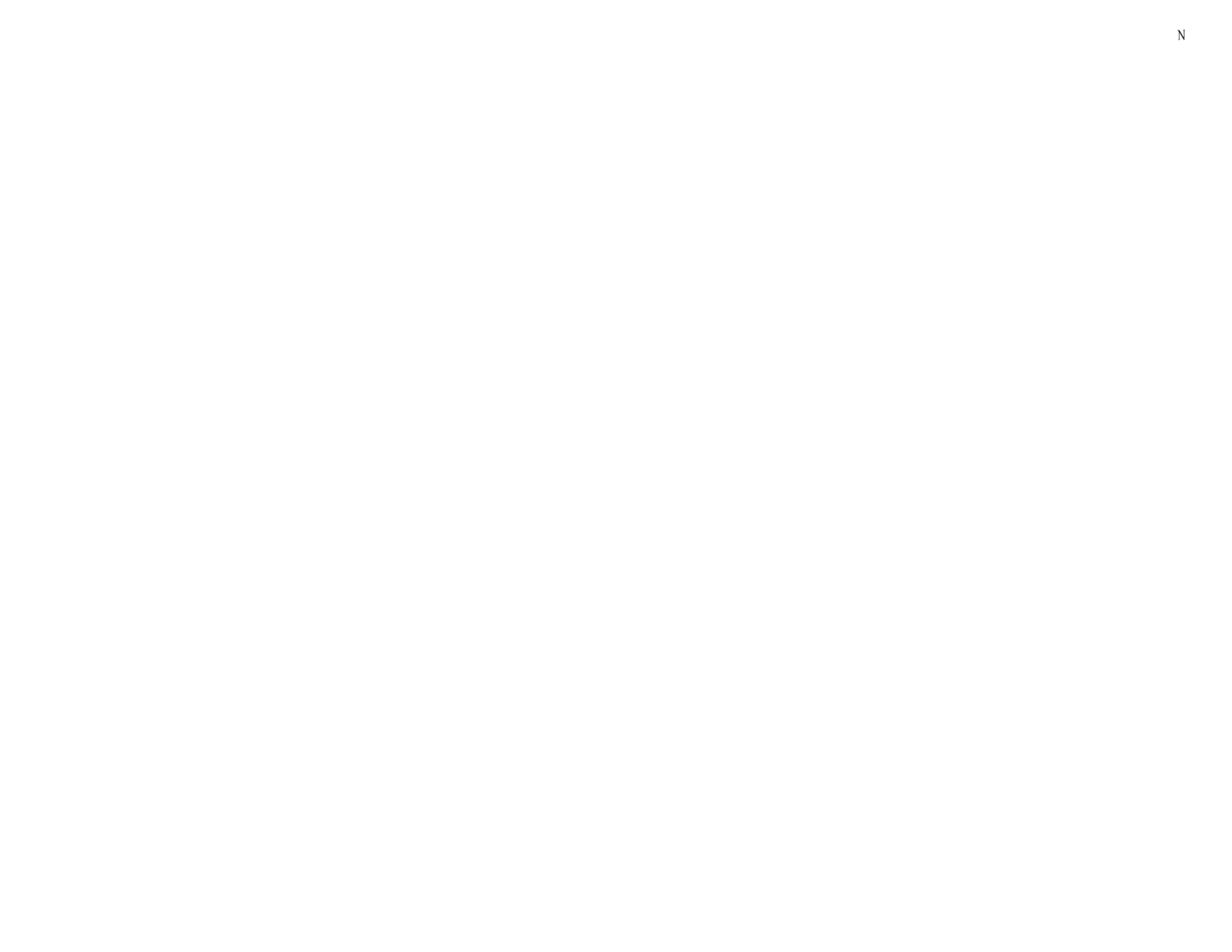 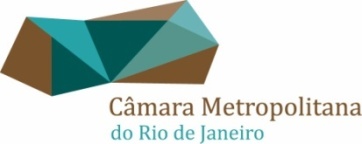 Exemplo de proposta – Multifuncional Oeste
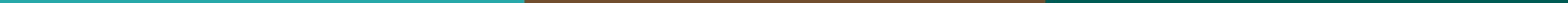 BAIA REINVENTADA - ORLA OESTE
Eixo Ambiental do Sarapuí – Interbaixada 1
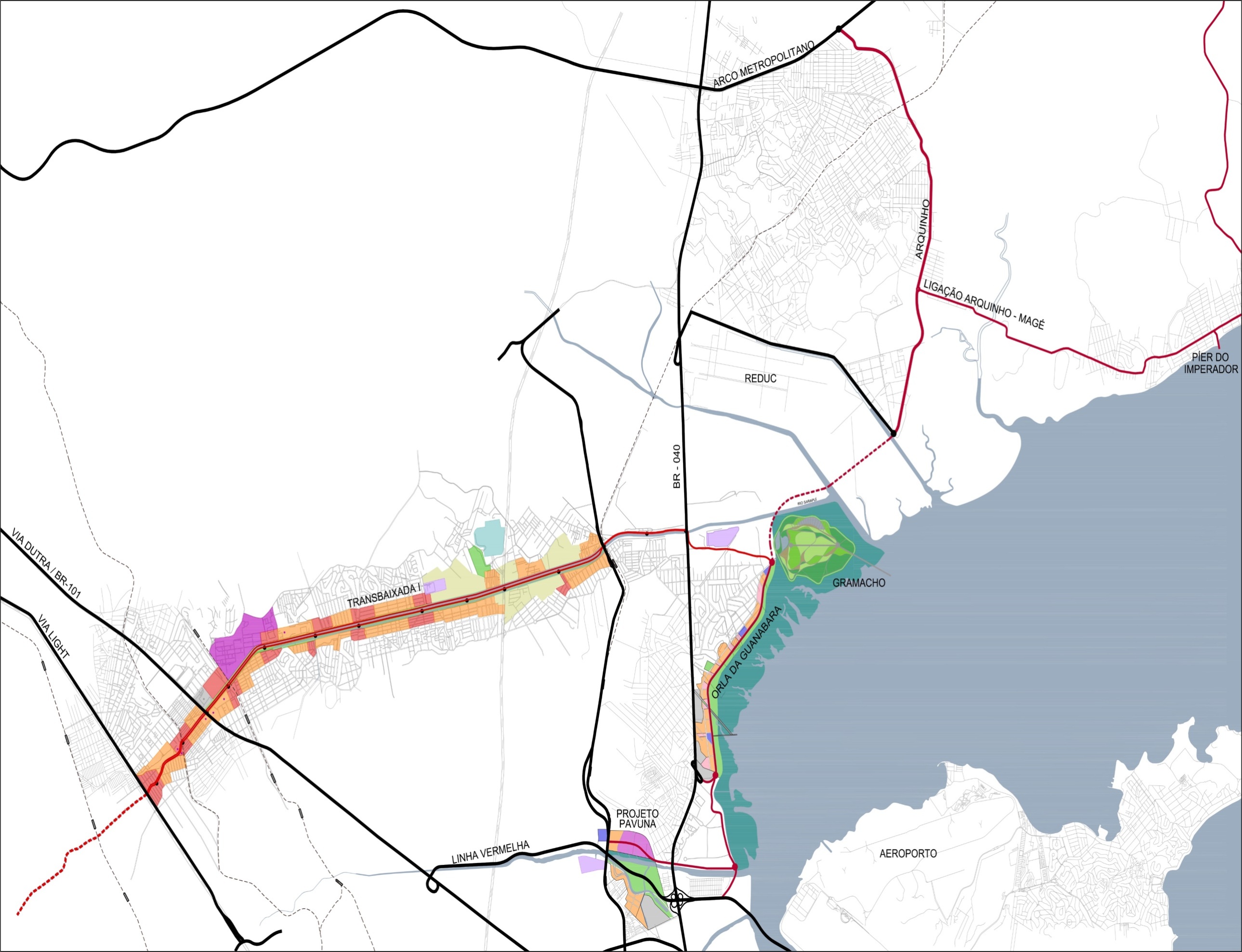 4
Eixo Arquinho - Magé
2
Parque Metropolitano de Gramacho – Orla da Guanabara
1
Eixo Ambiental Sarapuí -Transbaixada I
3
Projeto Pavuna - Logística e Desenvolvimento Urbano
Conceitos – Zon. Metropolitano e Centralidades
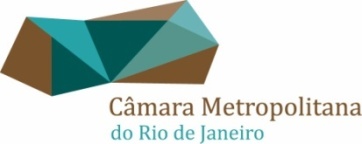 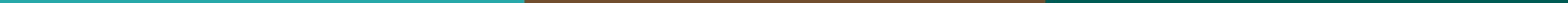 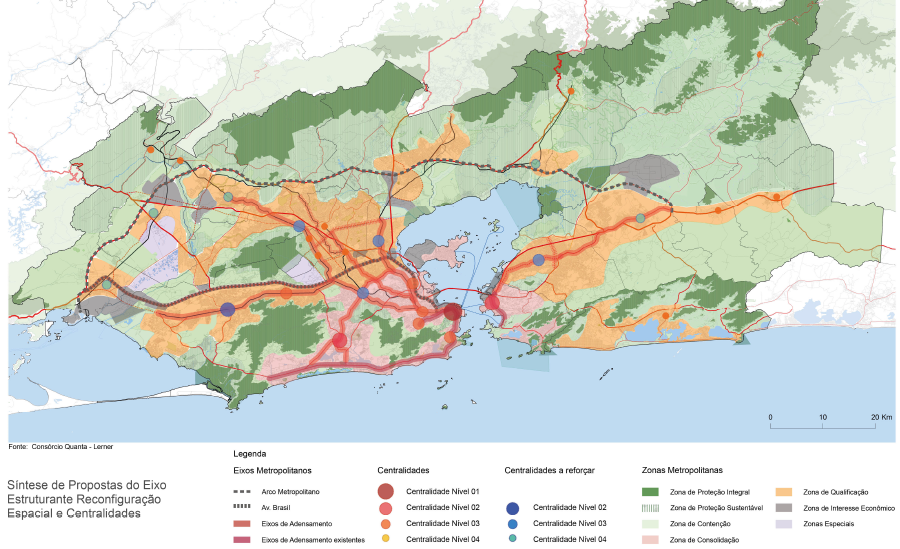 Conceitos – Áreas de Interesse Metropolitano
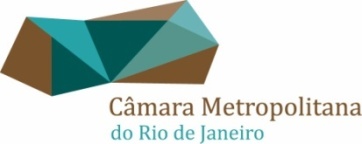 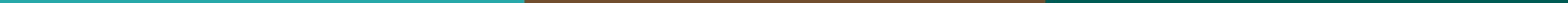 Conceitos– Ativos de Interesse Metropolitano
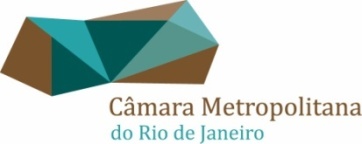 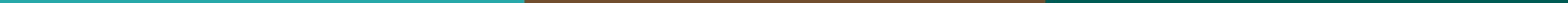 ATIVOS DE INTERESSE METROPOLITANO
PORTOS - AEROPORTOS - RODOVIÁRIAS - DUTRA – RIO PETROP/TERESÓPOLIS - ARCO METROPOLITANO - AUTO PISTA NF - ROTA 66 - PONTE RIO NIT - AV. BRASIL
Destinados a promoção do interesse metropolitano
em harmonia com as política metropolitanas
Governança com discussão de editais
de concessão - tarifas e subsídios cruzados
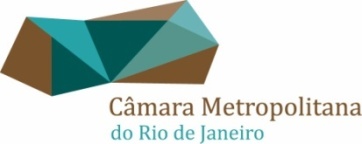 Instrumentos de Implementação
PLC 10/2015
Arranjos InstitucionaisDefinição clara das 'funções públicas de interesse comum'
Criação/aprimoramento de mecanismos de coordenação
Mecanismos de ParticipaçãoAcompanhamento e avaliação amplos das experiências de preparação do PED
Programas ComplementaresComunicação Social
Treinamento
Monitoramento e Avaliação
Mecanismos FinanceirosTipologia e características de mecanismos de financiamento 
Fundo de Desenvolvimento Metropolitano
Ajustes JurídicosModelo institucional
Ajustes legais para viabilizar gestão metropolitana
Sistema de InformaçãoAvaliação e proposição para sistemas governamentais
Compatibilizações e modernização
Divulgação PEDUI
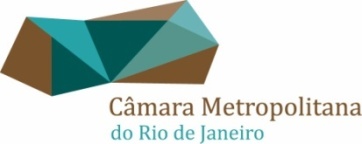 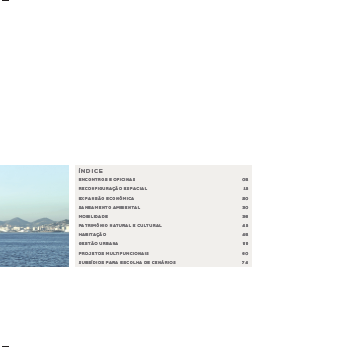 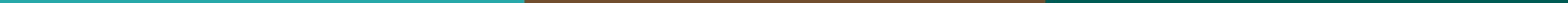 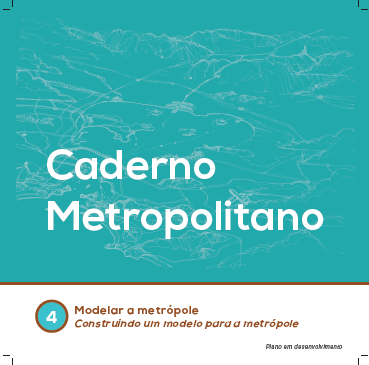 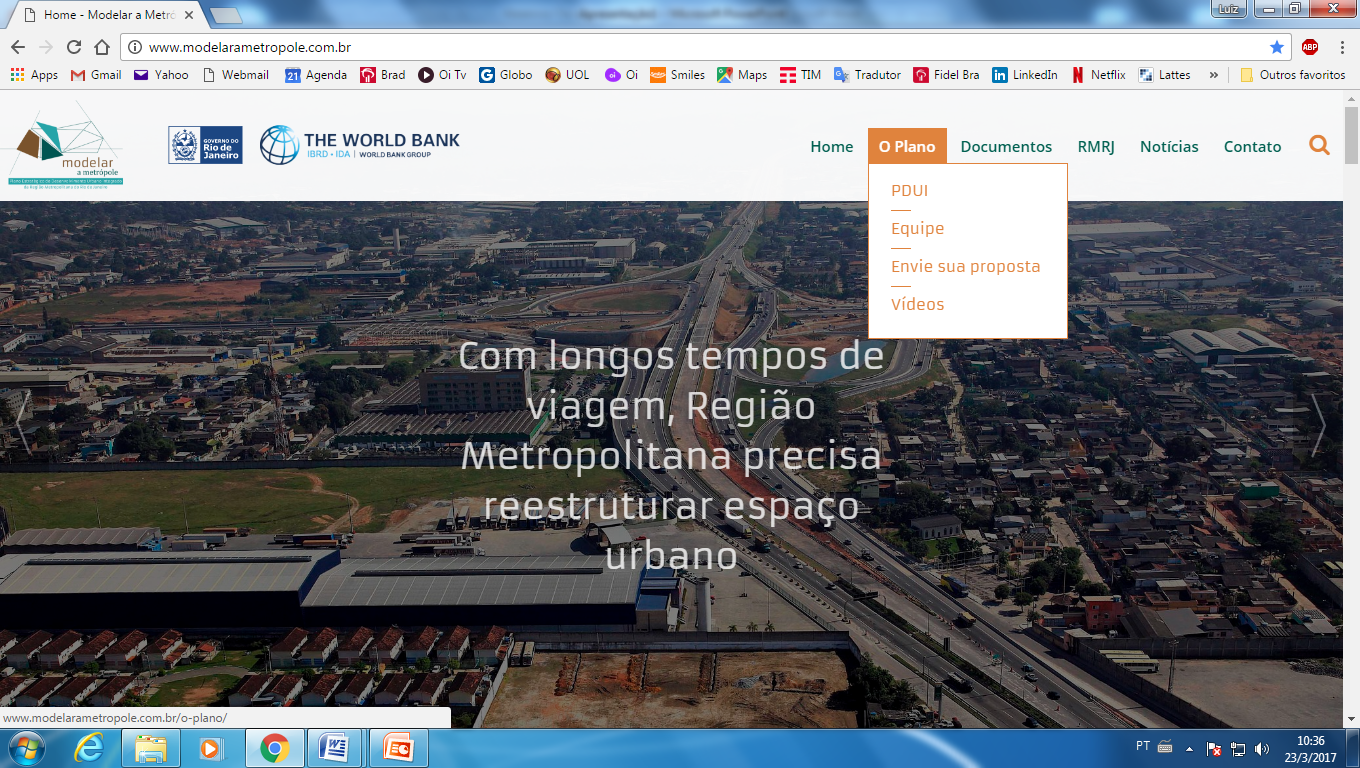 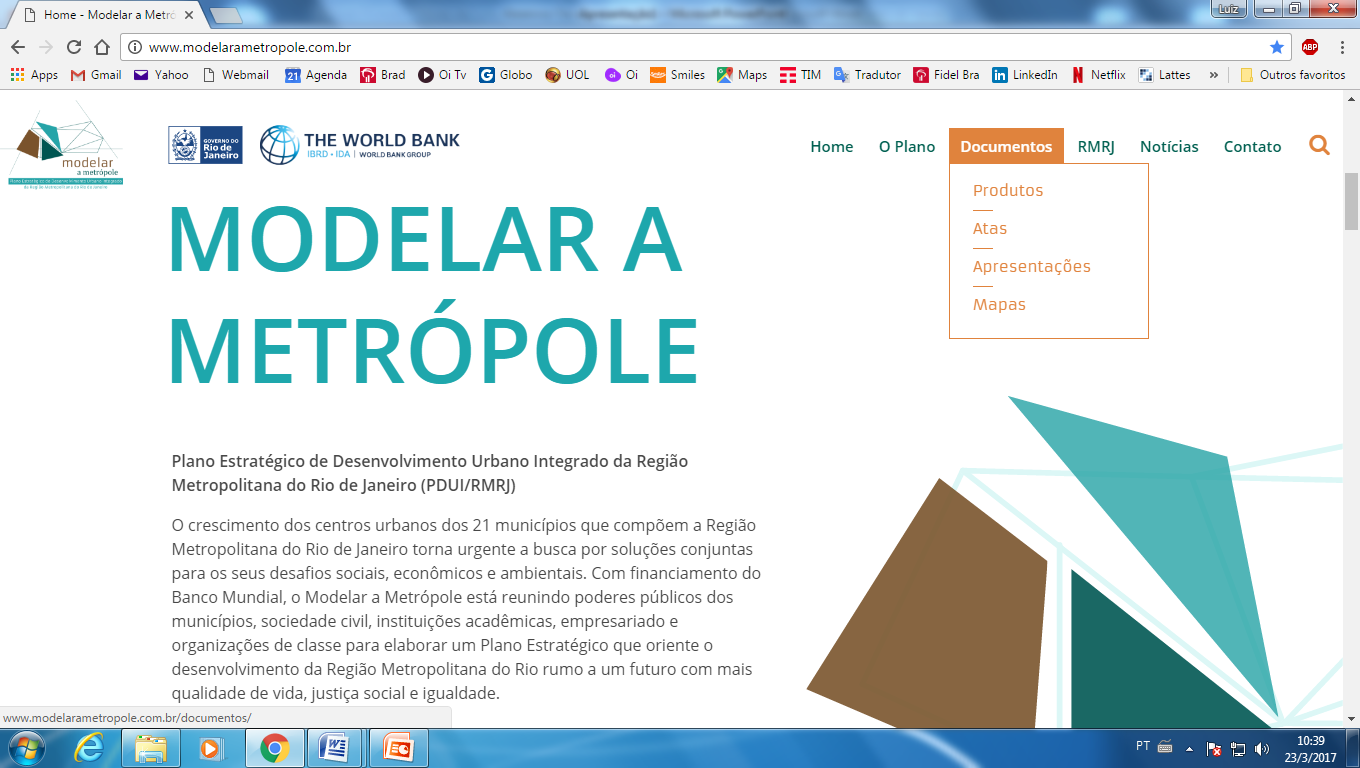 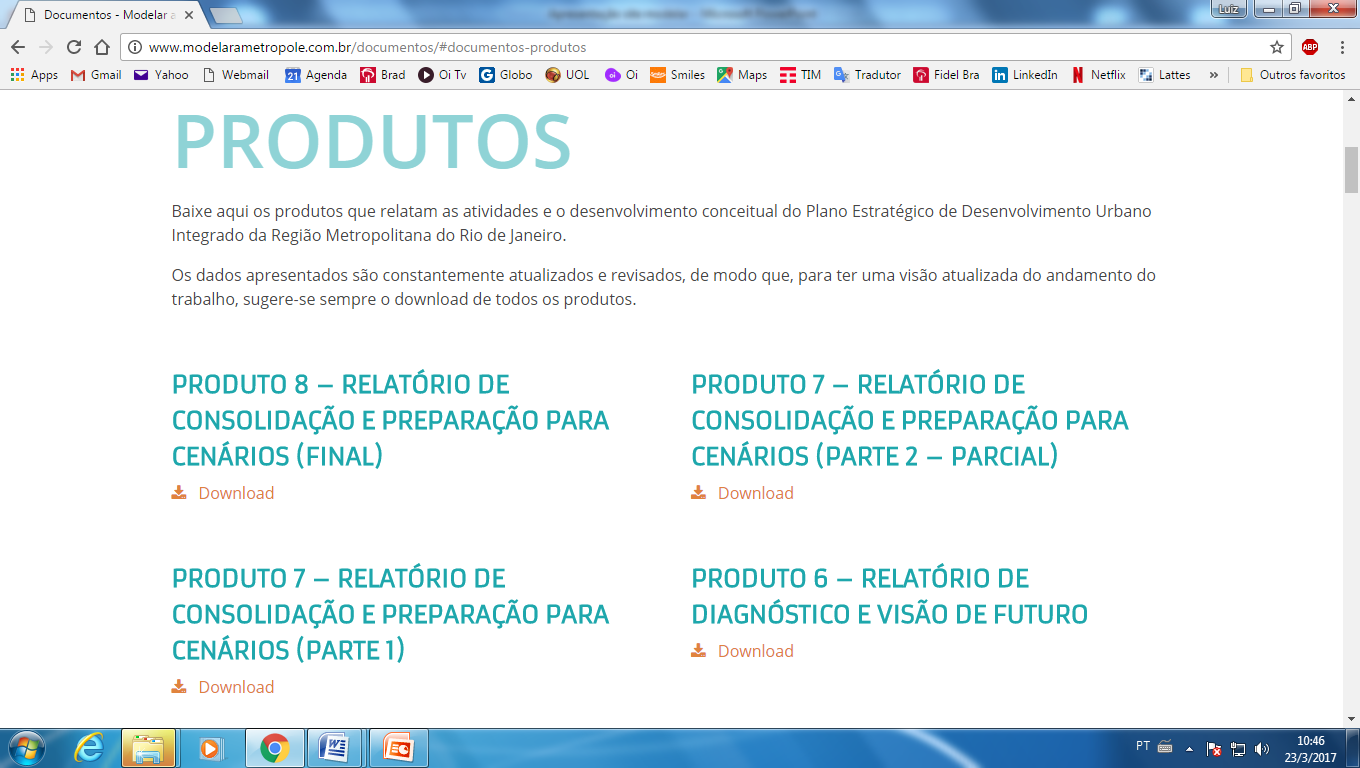 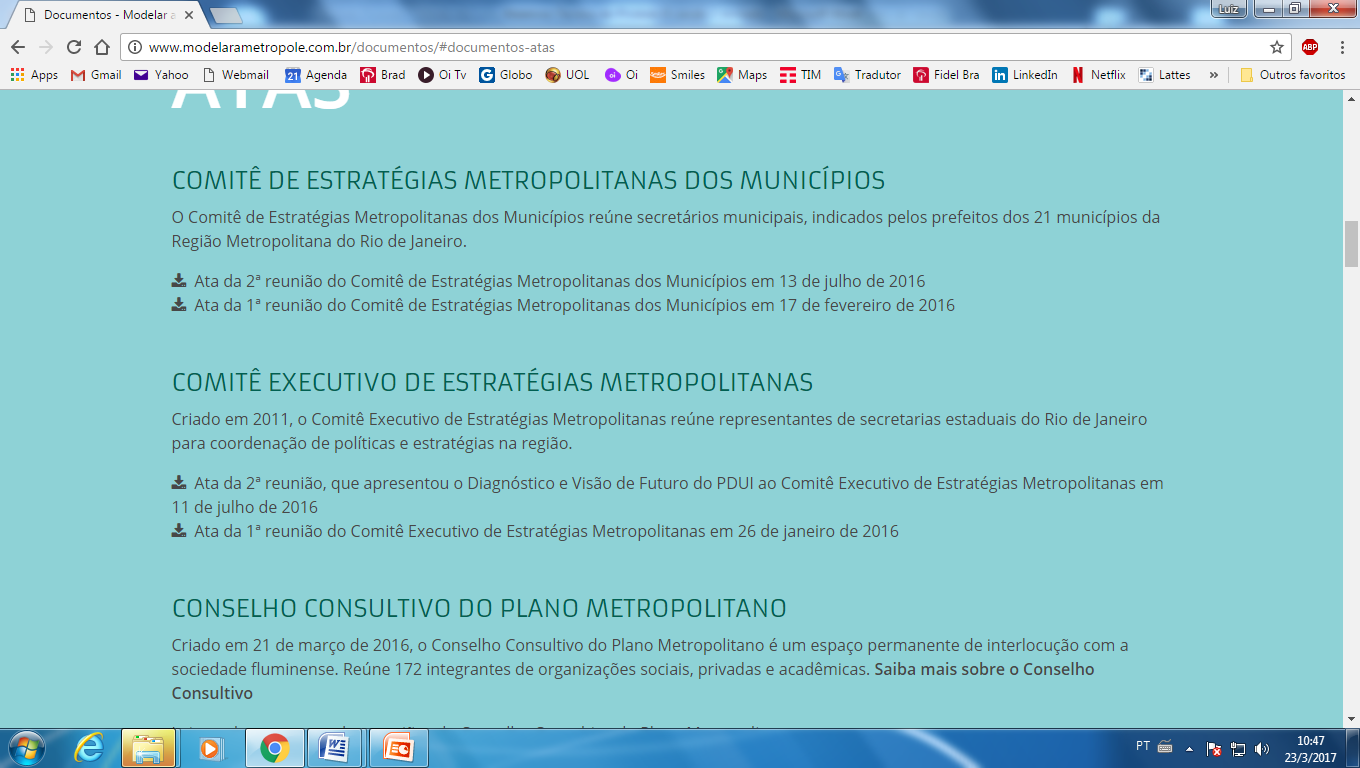 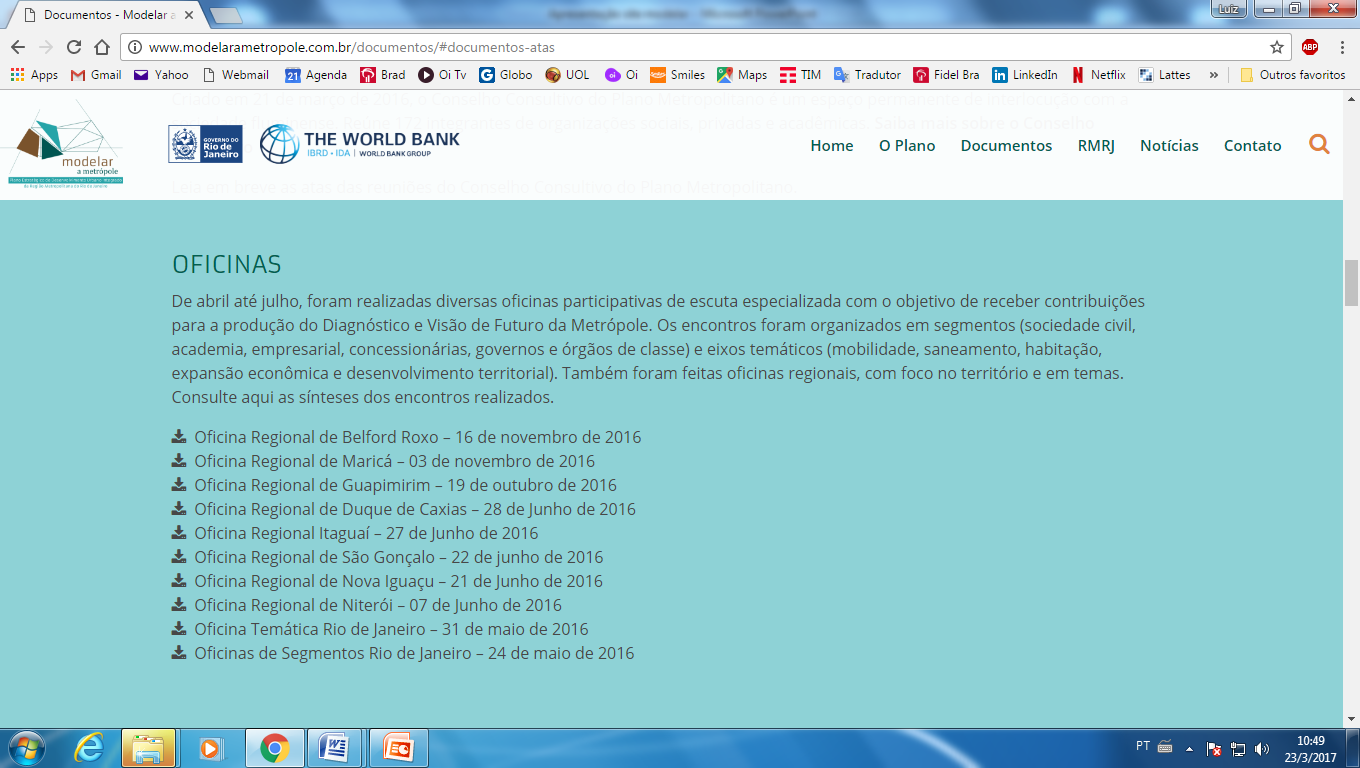 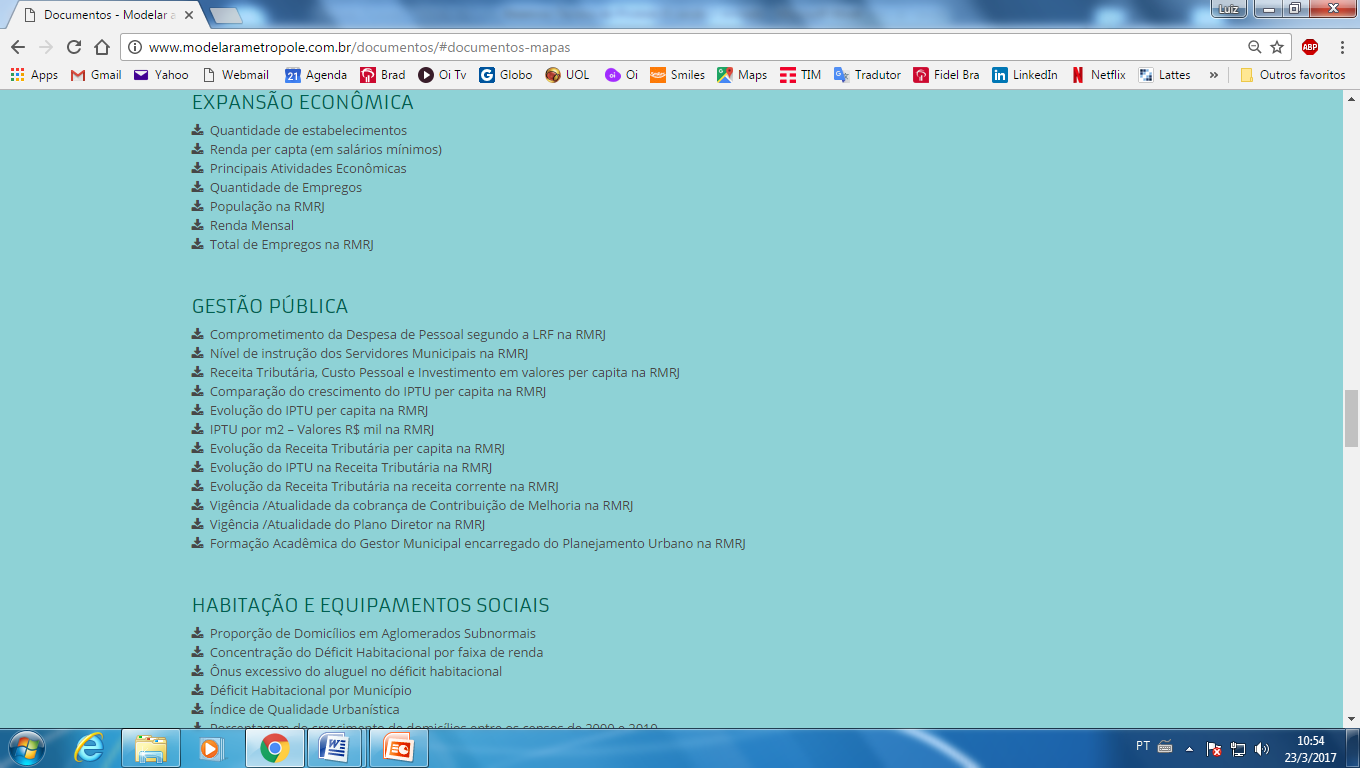 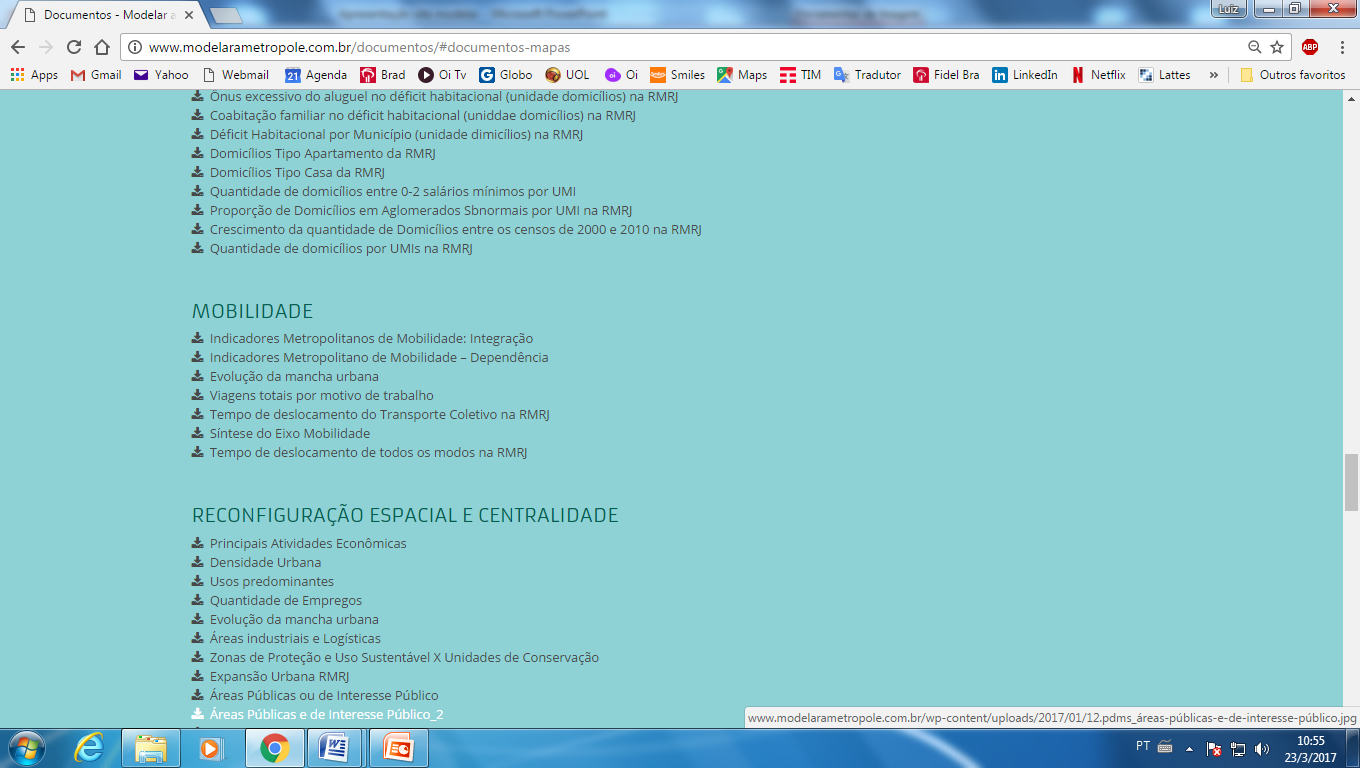 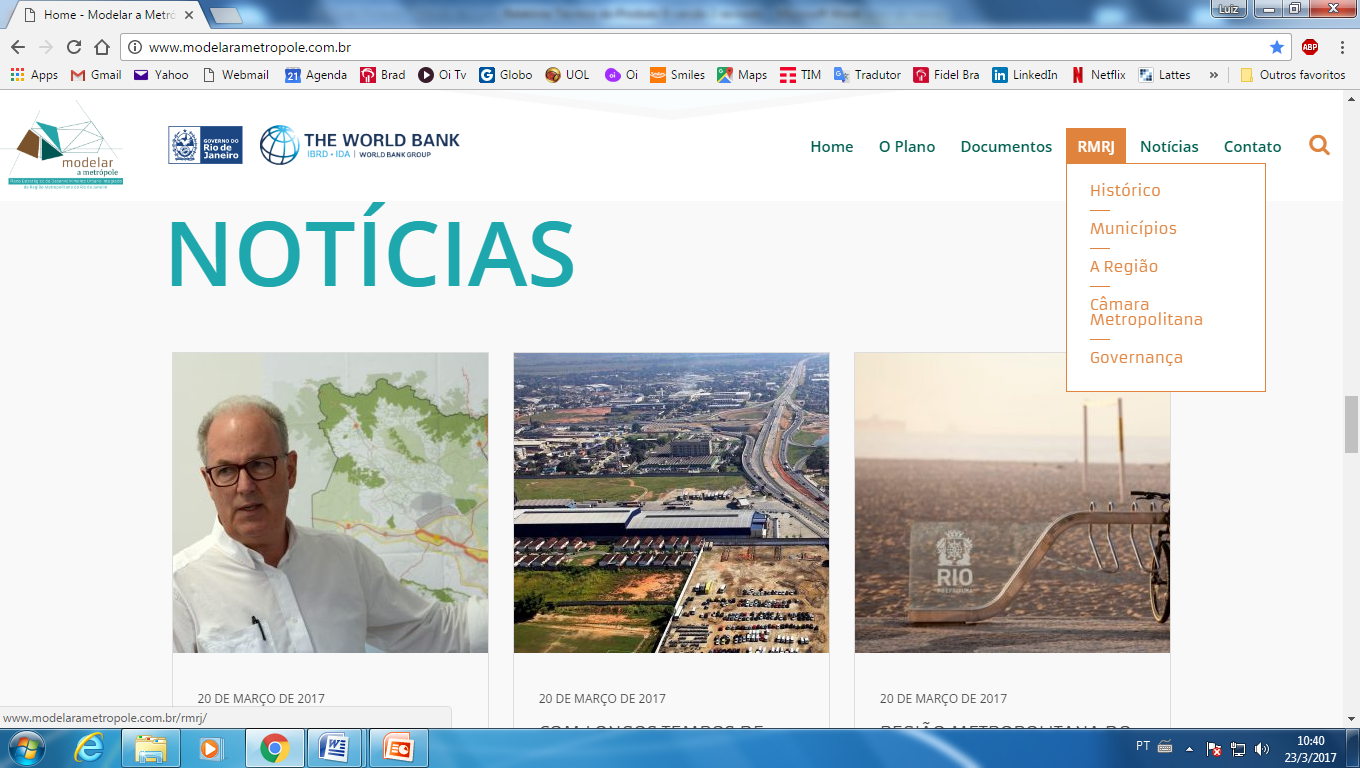 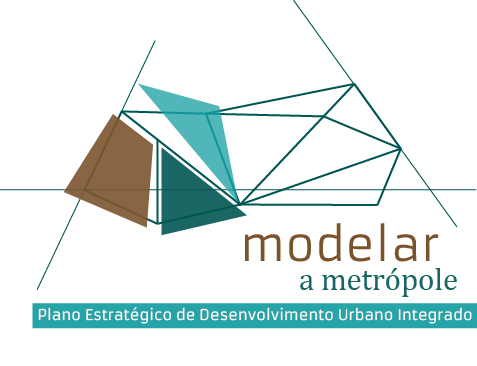 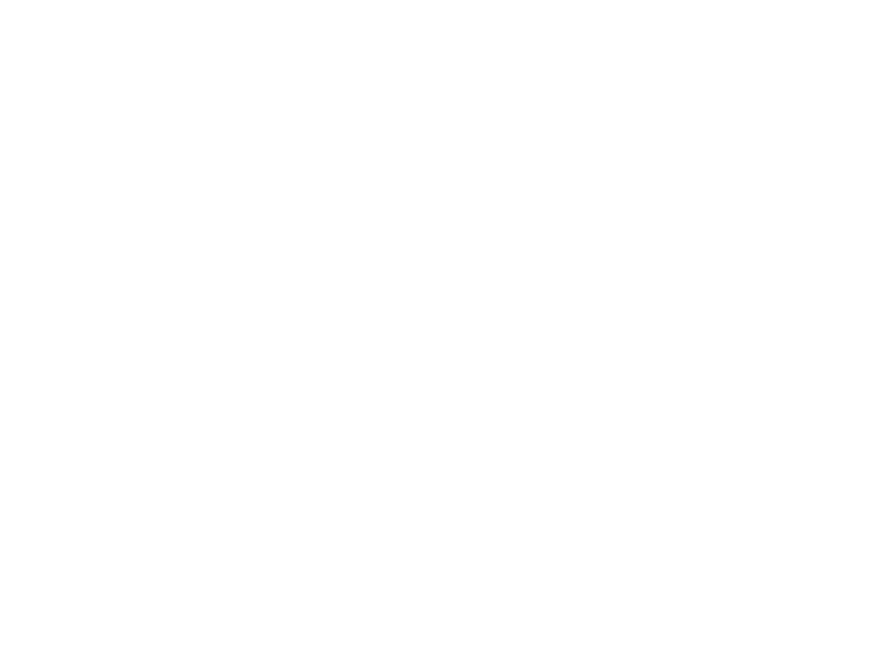 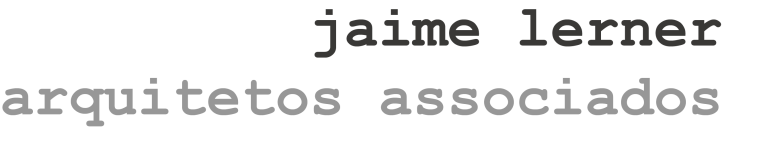 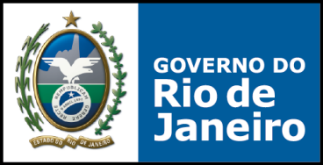 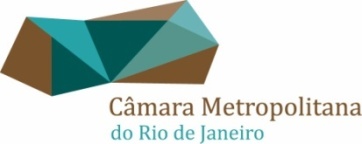 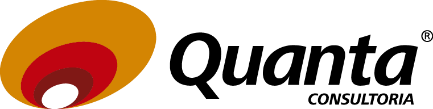 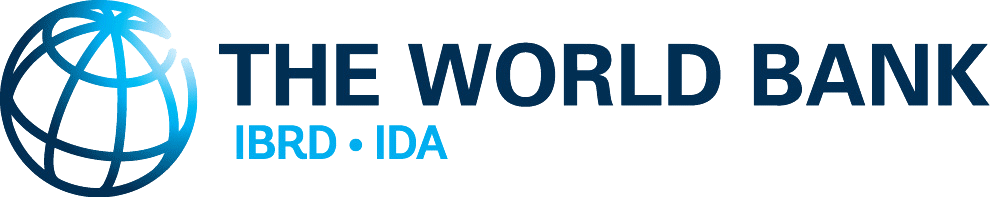 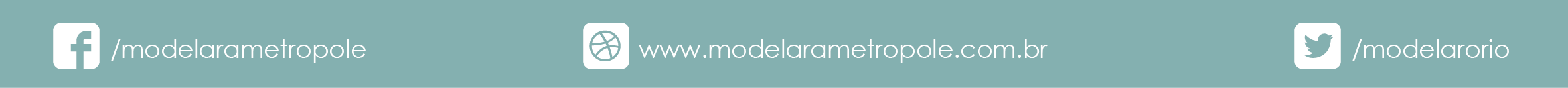